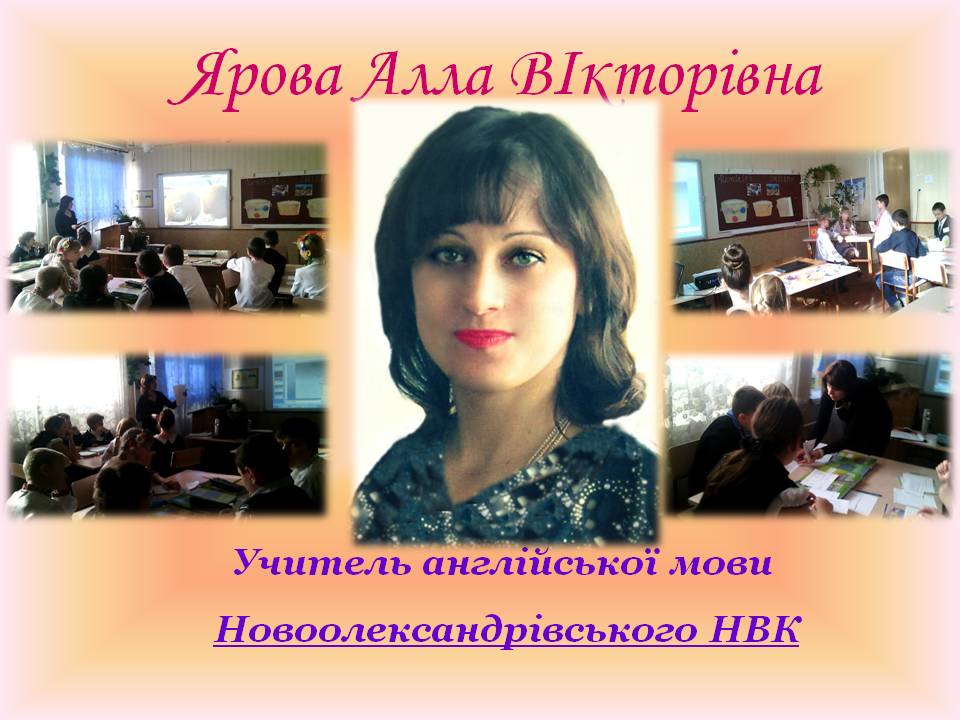 Ярова Алла Вікторівна
Учитель англійської мови
Новоолександрівського НВК
МОЄ ПЕДАГОГІЧНЕ ТА ЖИТТЄВЕ КРЕДО
Без гумору, посмішки та добра учитель в школі не живе ні дня!!!
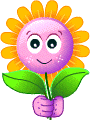